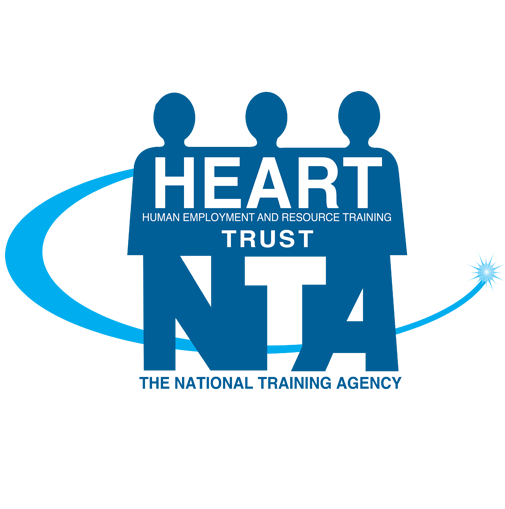 HEART Trust/NTA
IMPACTING THE LIVES OF JAMAICANS
Presenter:- Nicole Manning
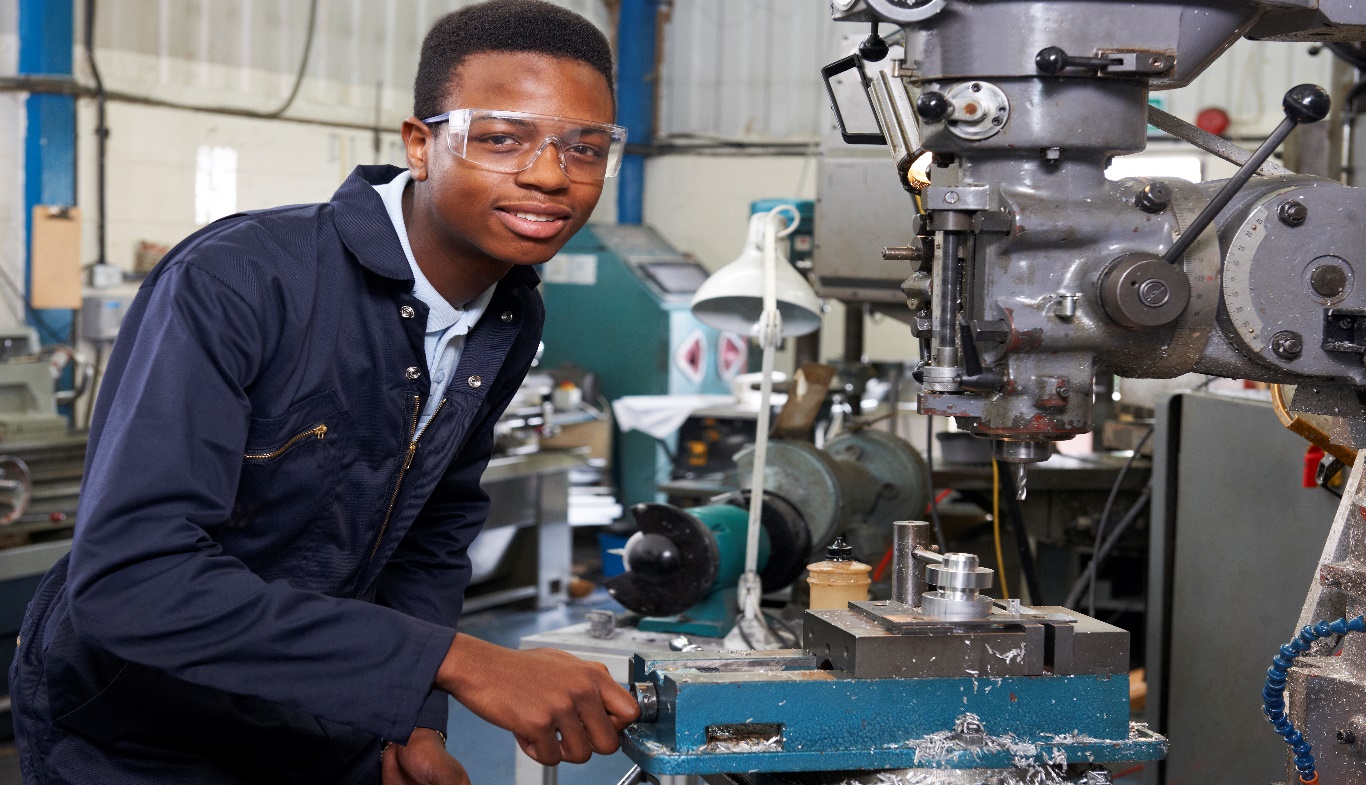 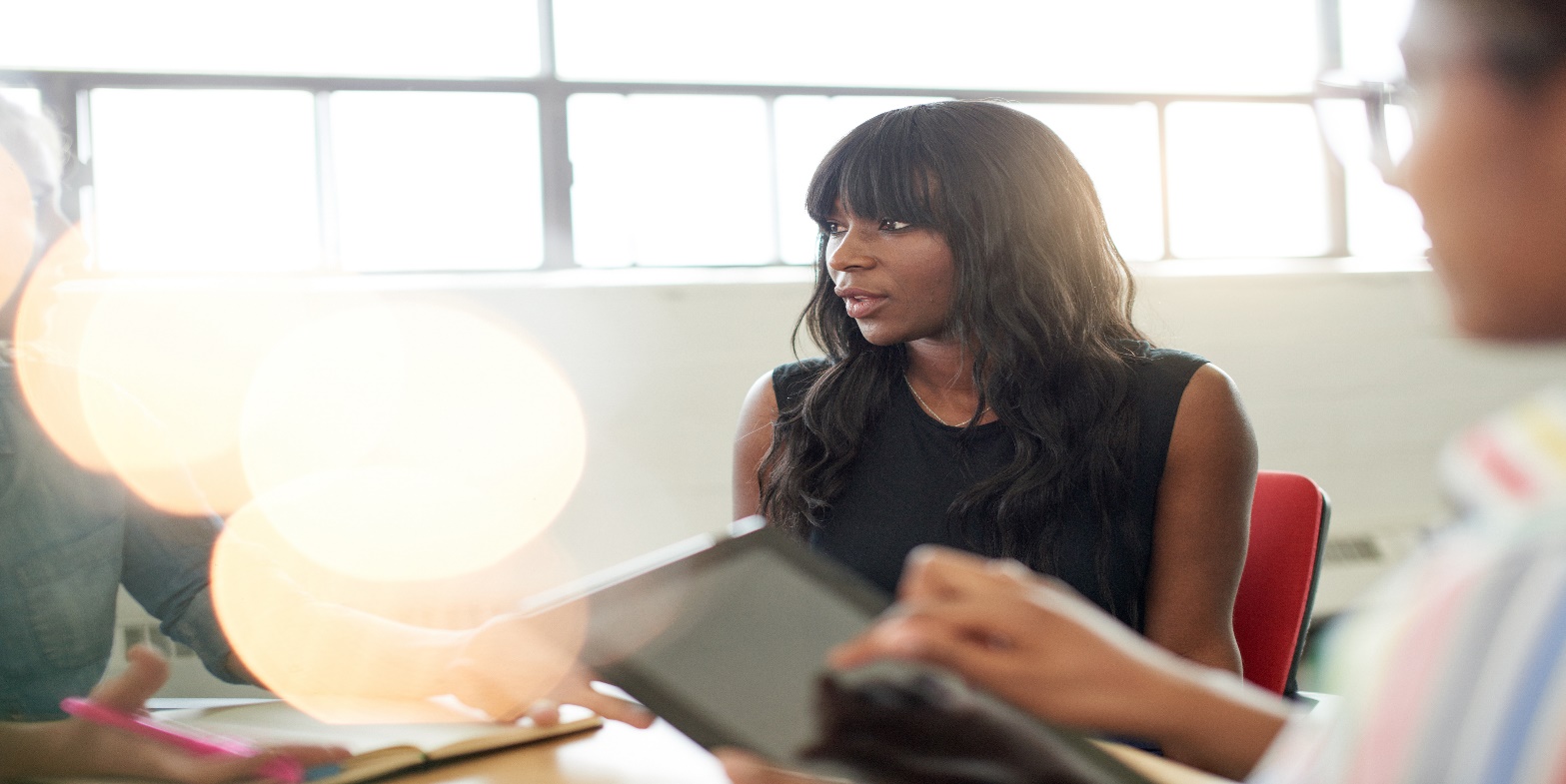 The Mission 
of the 
National Training Agency

“ To facilitate and ensure the development of Human Capital”
HEART TRUST/NTA
[Speaker Notes: Improved governance of public/ private training partners and eligible HEART operated institutions through the introduction of a Joint-Venture and Venture Management Status within the Expanded Institutional Framework.
ii. Achieving value for money for the public – the partnerships must have benefits that exceed its costs, and be the least-cost practical way to achieve those benefits.
iv. Maintaining probity and transparency – making sure stakeholders are informed at all times and ensure governance and accountabilities work]
Key Mechanisms to Achieve the Mission of the NTA
The National Training Agency
increasingly utilizes a
collaborative machinery through:-

Partnerships
Private & Public Training Entities
Community Level/NGOs
Firms
HEART Operated Institutions
[Speaker Notes: Improved governance of public/ private training partners and eligible HEART operated institutions through the introduction of a Joint-Venture and Venture Management Status within the Expanded Institutional Framework.
ii. Achieving value for money for the public – the partnerships must have benefits that exceed its costs, and be the least-cost practical way to achieve those benefits.
iv. Maintaining probity and transparency – making sure stakeholders are informed at all times and ensure governance and accountabilities work]
Greater Flexibility through a Competency-Based Framework
Good Practice
Development of a structured programme development framework based on local and international requirements

Programmes developed in consultation with local industry experts, include international requirements

National Vocational Qualification Framework – a Technical Vocational Education & Training Framework with certification levels from 1-5 (equivalence commencing from certificate to a degree)
[Speaker Notes: Improved governance of public/ private training partners and eligible HEART operated institutions through the introduction of a Joint-Venture and Venture Management Status within the Expanded Institutional Framework.
ii. Achieving value for money for the public – the partnerships must have benefits that exceed its costs, and be the least-cost practical way to achieve those benefits.
iv. Maintaining probity and transparency – making sure stakeholders are informed at all times and ensure governance and accountabilities work]
Certificationfor “World Class Employees”
Good Practice
Each programme with unit components, clusters yielding a job certifications, National Vocational Qualification of Jamaica (NVQ-J)

Multiple Strategies for Recognition of competencies:- 
Assessment after Training
Recognition of Prior Learning)

National Vocational Qualification of Jamaica/Caribbean Vocational Qualification:-
Acceptable locally
Across Caribbean
Internationally
[Speaker Notes: Improved governance of public/ private training partners and eligible HEART operated institutions through the introduction of a Joint-Venture and Venture Management Status within the Expanded Institutional Framework.
ii. Achieving value for money for the public – the partnerships must have benefits that exceed its costs, and be the least-cost practical way to achieve those benefits.
iv. Maintaining probity and transparency – making sure stakeholders are informed at all times and ensure governance and accountabilities work]
Programme Delivery
Good Practice
Delivery of training:-
Institutions – public and private training providers- in the community/
On-the job
Face to Face and Online

Improved delivery mechanism:-
Changed from instructor- 
     centred to learner-centred
Engagement of Learners at 
     multiple sites resulting in the 
     same certification
[Speaker Notes: Improved governance of public/ private training partners and eligible HEART operated institutions through the introduction of a Joint-Venture and Venture Management Status within the Expanded Institutional Framework.
ii. Achieving value for money for the public – the partnerships must have benefits that exceed its costs, and be the least-cost practical way to achieve those benefits.
iv. Maintaining probity and transparency – making sure stakeholders are informed at all times and ensure governance and accountabilities work]
Good Practice

Robust Quality Assurance & Monitoring & Evaluation Framework

Labour Market Analysis (http://lmip.heart-nta.org/) to guide planning mechanism & programme development

School to work transition mechanism:-
School Leavers Training Opportunity Programme (SLTOP)
Apprenticeship
Undergirding Requirements
[Speaker Notes: Improved governance of public/ private training partners and eligible HEART operated institutions through the introduction of a Joint-Venture and Venture Management Status within the Expanded Institutional Framework.
ii. Achieving value for money for the public – the partnerships must have benefits that exceed its costs, and be the least-cost practical way to achieve those benefits.
iv. Maintaining probity and transparency – making sure stakeholders are informed at all times and ensure governance and accountabilities work]
Dual Certification through Partnership = “World Class Employees”
TRANSITIONING FROM NATIONAL VOCATIONAL QUALIFICATION (NVQ-J)
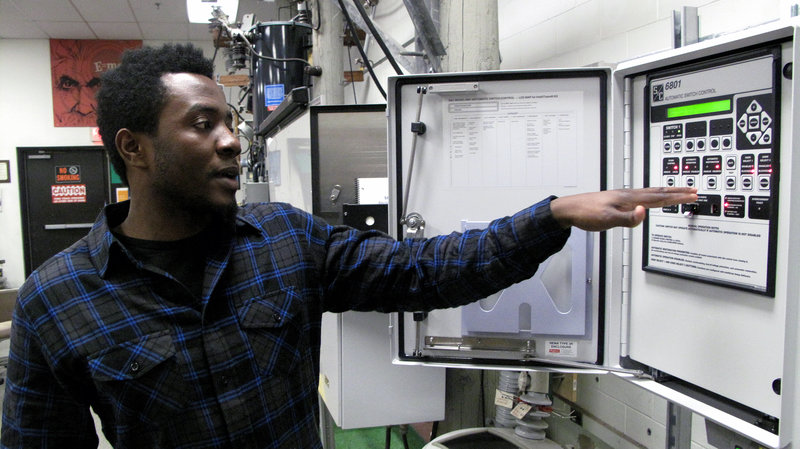 Getting Jobs in the Caribbean with a NVQ-J or a Caribbean Vocational Qualification (CVQ)
Transitioning to other institutions using Jamaica’s National Qualifications Framework
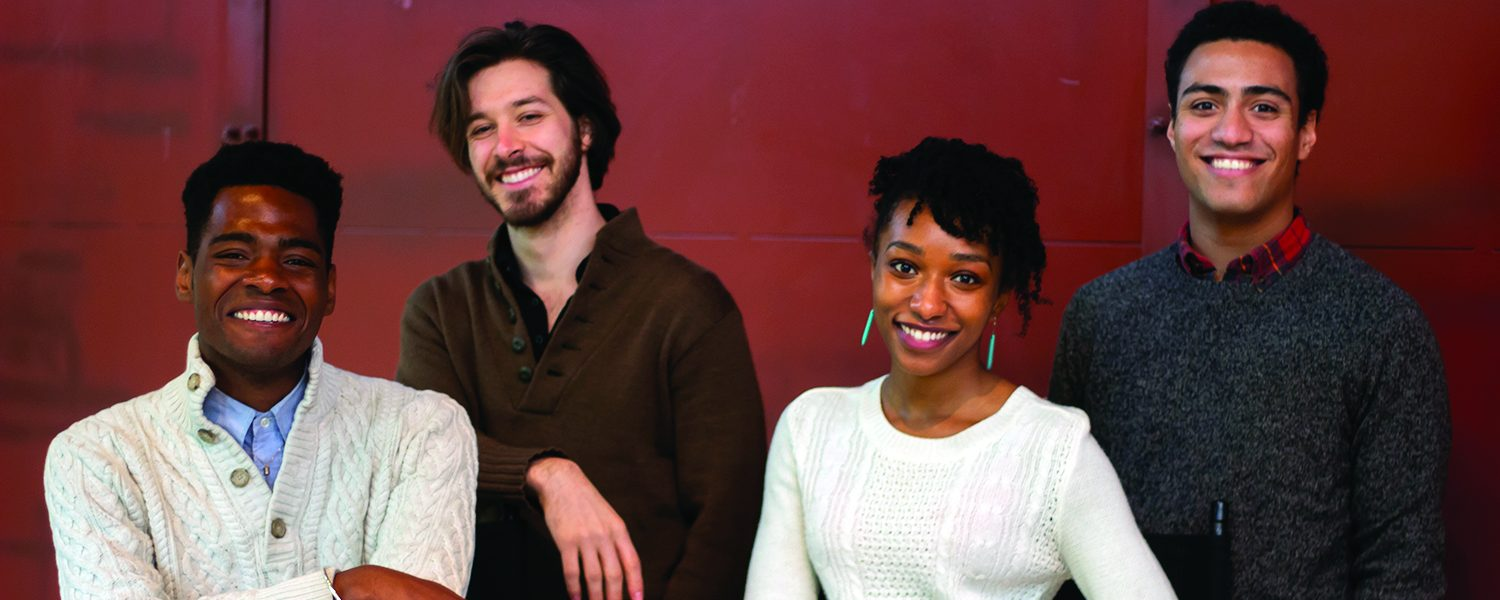 IMPACTING LIVES
“The Magnificent Six”
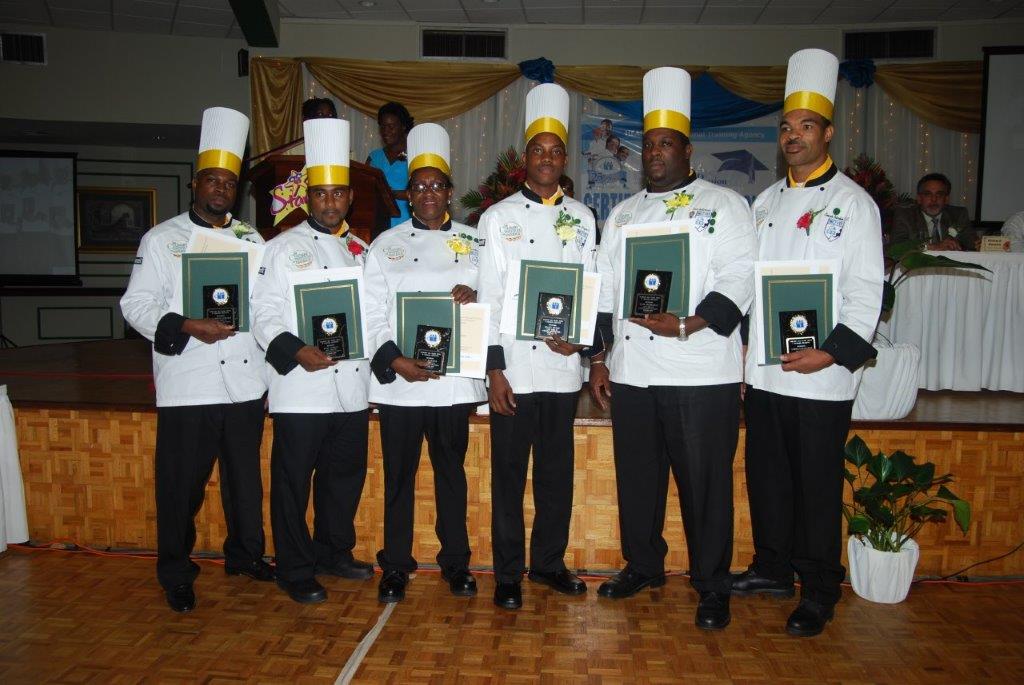 [Speaker Notes: Improved governance of public/ private training partners and eligible HEART operated institutions through the introduction of a Joint-Venture and Venture Management Status within the Expanded Institutional Framework.
ii. Achieving value for money for the public – the partnerships must have benefits that exceed its costs, and be the least-cost practical way to achieve those benefits.
iv. Maintaining probity and transparency – making sure stakeholders are informed at all times and ensure governance and accountabilities work]
Dual Certification
Good Practice

National Vocational Qualification of Jamaica (NVQ-J) – Executive Chef - gained at the Runaway Bay HEART Academy now “HEART College of Hospitality Services”

Prochef Level certification from the Culinary Institute of America

“Transition seamless through the partnership with the Culinary Institute of America”
[Speaker Notes: Improved governance of public/ private training partners and eligible HEART operated institutions through the introduction of a Joint-Venture and Venture Management Status within the Expanded Institutional Framework.
ii. Achieving value for money for the public – the partnerships must have benefits that exceed its costs, and be the least-cost practical way to achieve those benefits.
iv. Maintaining probity and transparency – making sure stakeholders are informed at all times and ensure governance and accountabilities work]
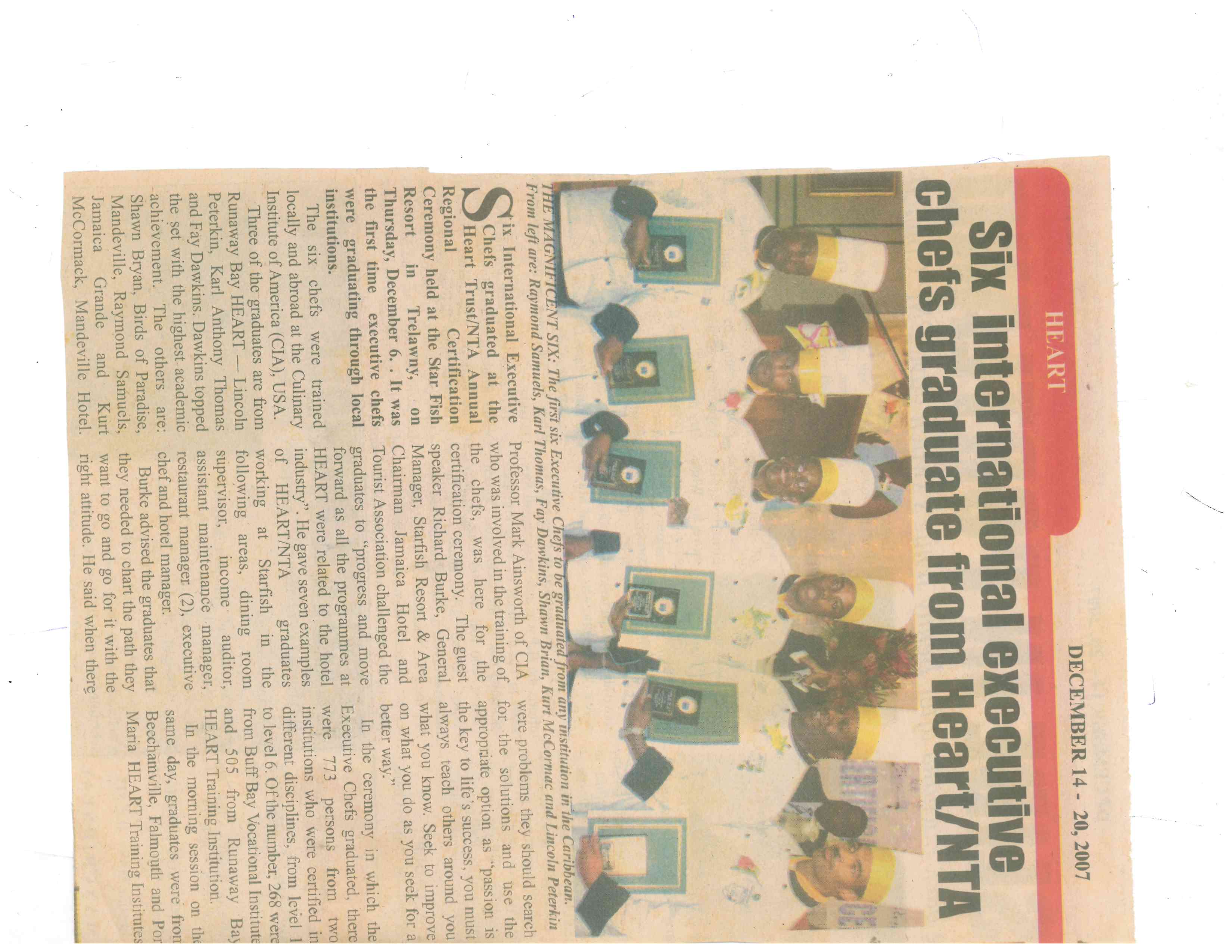 CANADA
DUBAI
JAMAICA
USA
These Chefs provide testimonials similar to many other graduates:-

 “Having gone through this programme, I have gained so much knowledge both practically and theoretically. This programme has greatly assisted me in my daily duties managing kitchen operations and also in my delivery in the classroom. I have experienced both personal and professional growth and the international exposure has been quite rewarding”. (Fay Dawkins, Cardiff Hotel & Spa)

“This is my only certification and I am so proud to have gone through the programme. I am a Certified Chef de Cuisine and a Certified Executive Chef and I am so proud of these international recognitions. I am now quite marketable and I can use my certification to go anywhere in the world. I have become a role model for many and even my children are following my footsteps. I am forever grateful for having had this experience”. (Lincoln Peterkin, Pegasus Hotel)
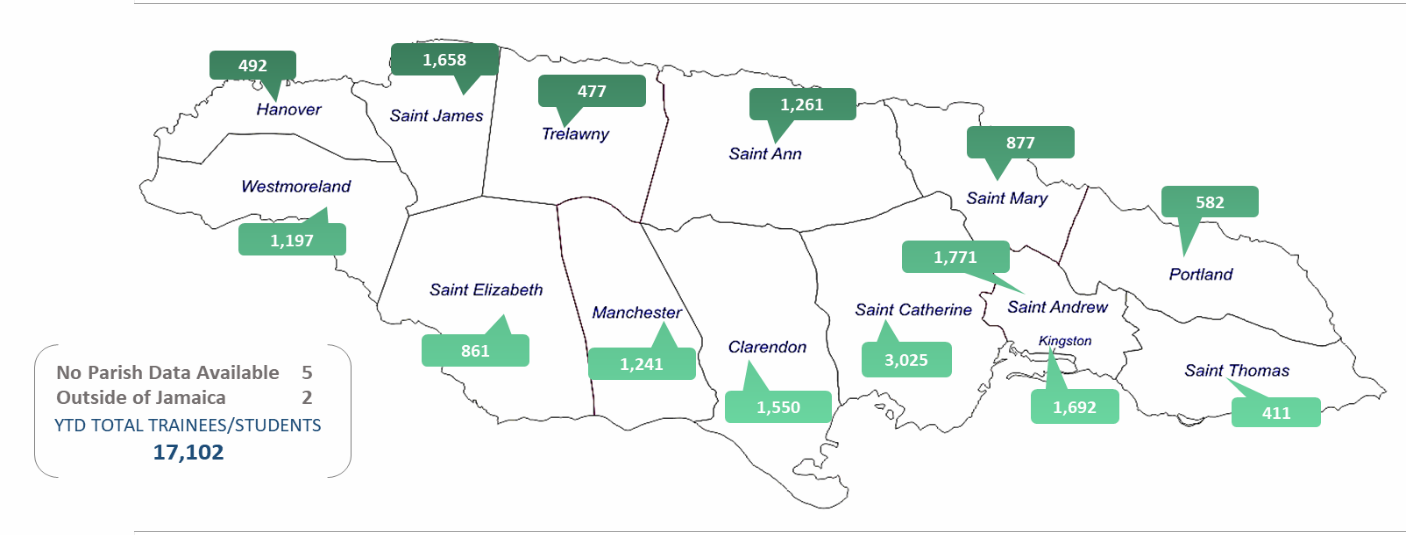 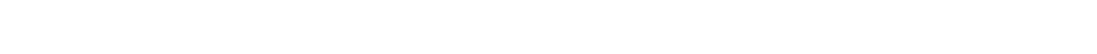 Distribution of Awards issued  to Trainees/Students By Parish of Residence
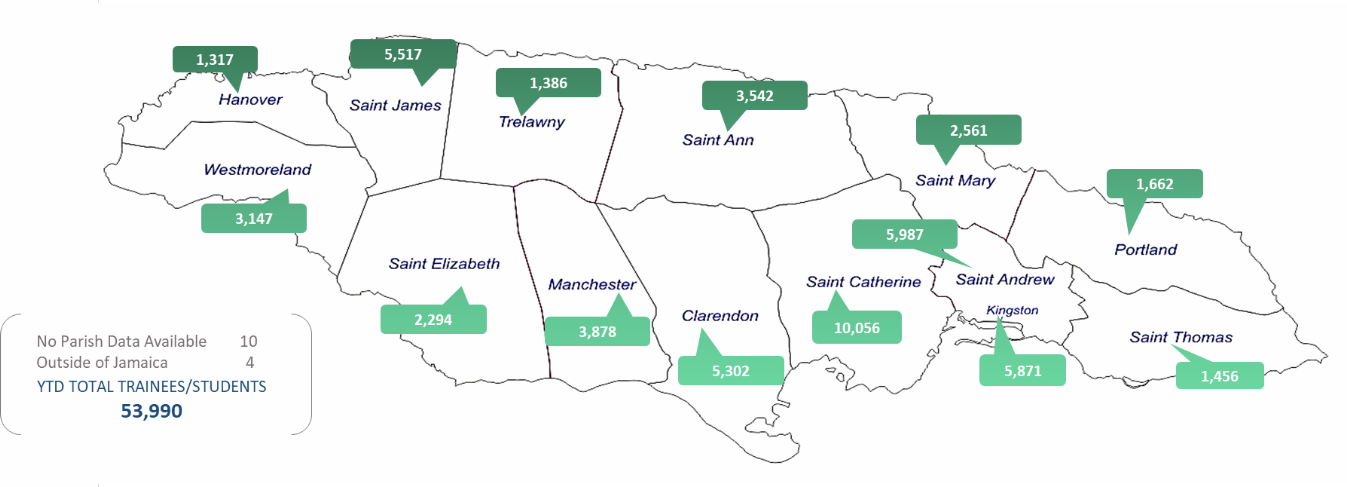 Distribution of the number of Trainees/Students Enrolled per Parish of Residence
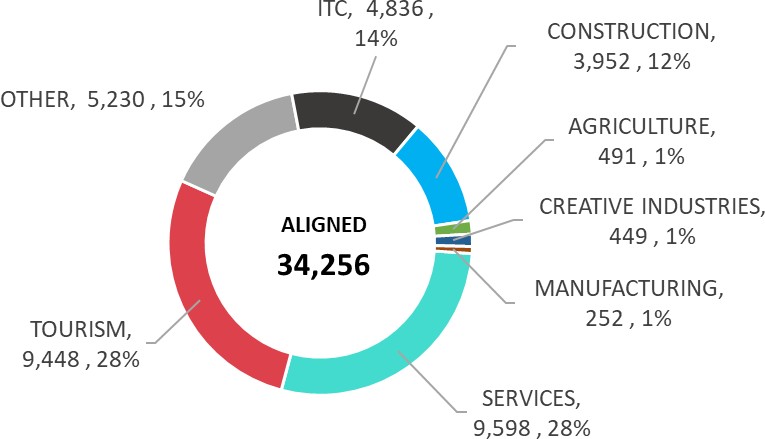 97.5%
Alignment
Sectoral Distribution of Enrolment Aligned to Labour Market Needs
“WHILE WE ARE NOT THERE YET, THE WORK DONE SO FAR IS EVIDENCE THAT WE ARE ON OUR WAY AS WE CONTINUE TO IMPACT THE LIVES OF JAMAICANS………..”
A more direct approach to Recruitment
Greater focus on Unattached Youth
Greater Collaboration with Employers to engage in training earlier to facilitate
          - Smoother School to work transition
          - Creation of more equipped & better  
            quality employees
Partnerships with more private/public training providers and firms to facilitate:-
          - Increased access to training and   
            certification opportunities across 
            the country, especially in rural 
            areas
         - Increased Dual Certification
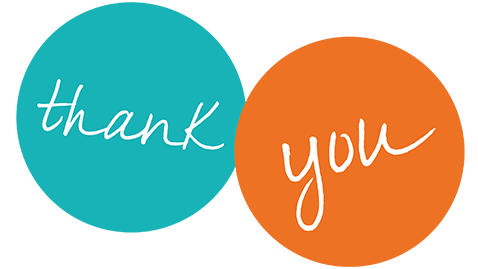